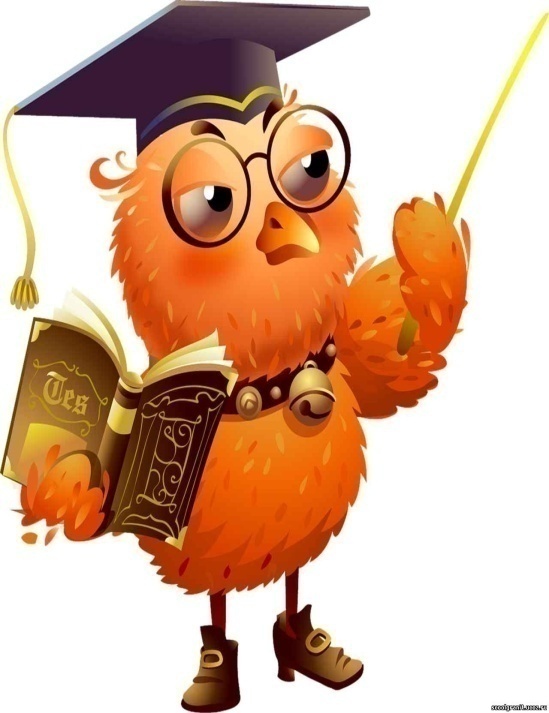 « БЕРЕГИТЕ                         НАШ
      ЯЗЫК, НАШ      ПРЕКРАСНЫЙ  РУССКИЙ  ЯЗЫК!»
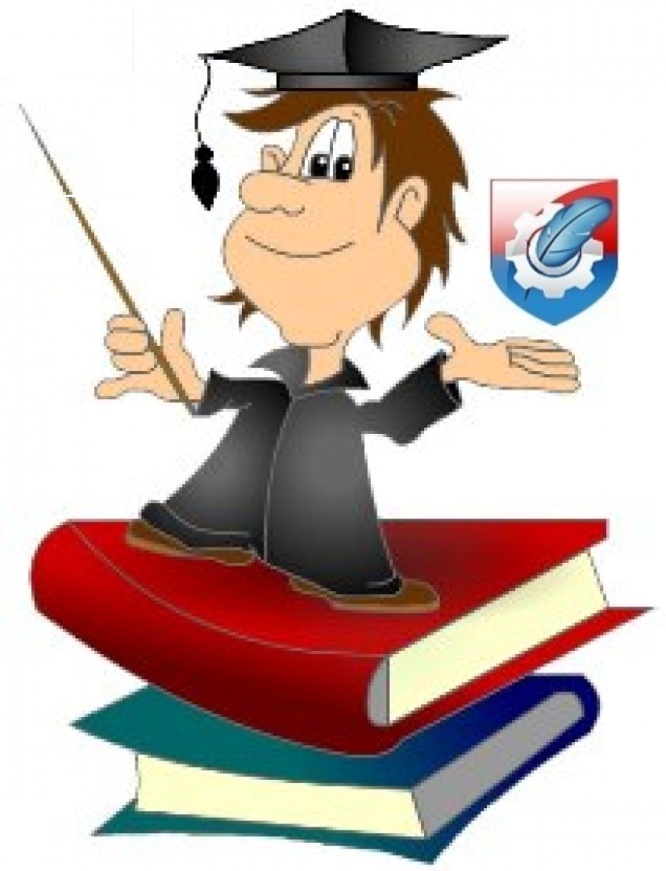 «Русский язык   богат, велик, могуч. Мы живём  в царстве слов, и слова  имеют огромную власть над нашей  жизнью, мы заколдованы словами!»          Бердяев  Н.И.
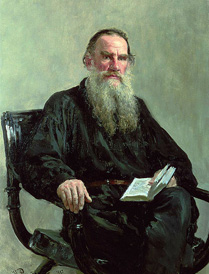 « Слово- дело  великое, потому что  словом   можно  соединить  людей  и разъединить  их, слово  может  служить  вражде  и ненависти».
               Лев  Толстой.
« Русский язык — один из богатейших языков в мире, в этом нет никакого сомнения».                             В.Г  Белинский - литературный    критик, публицист.
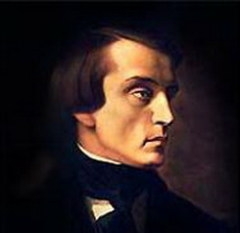 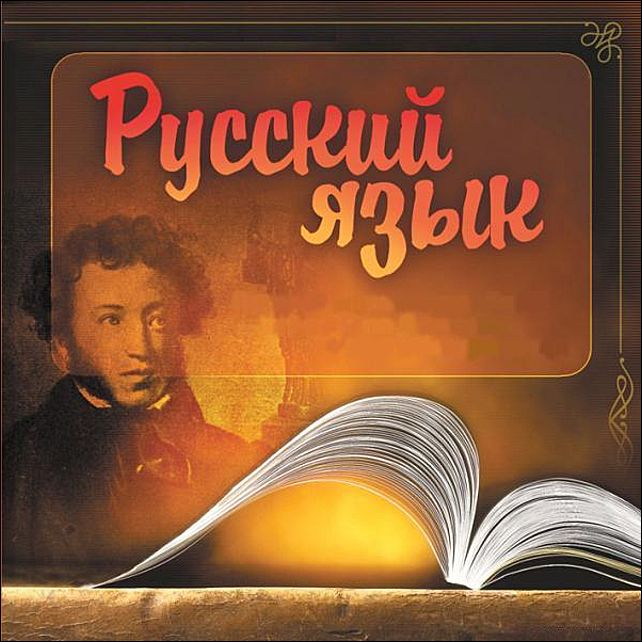 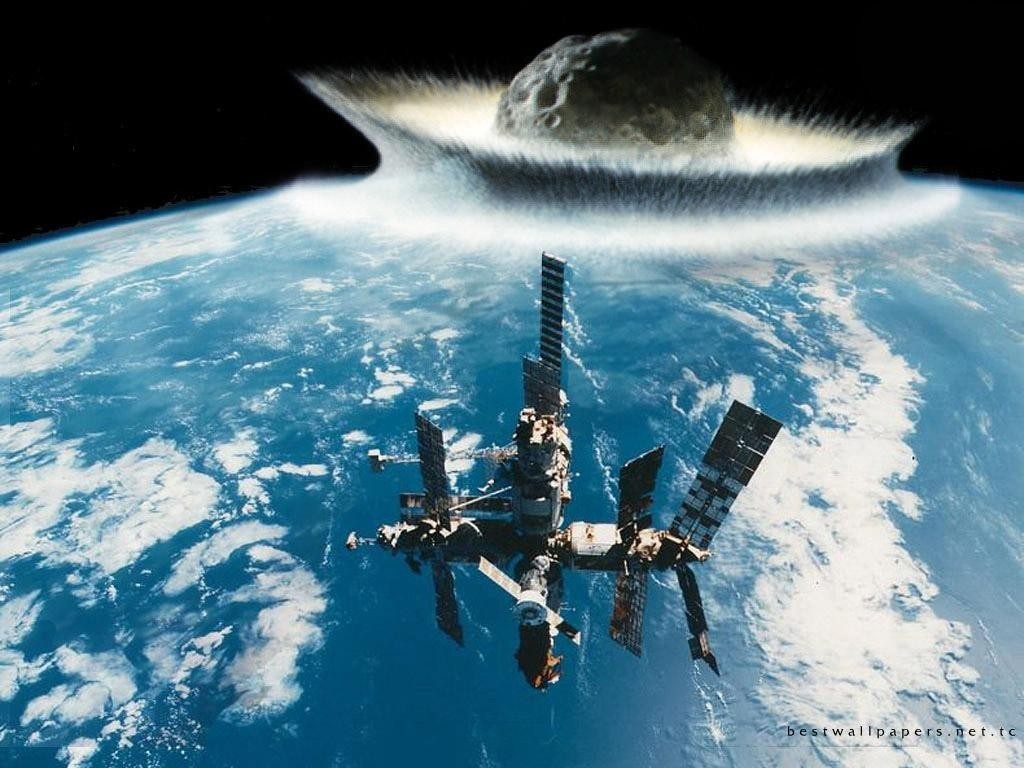 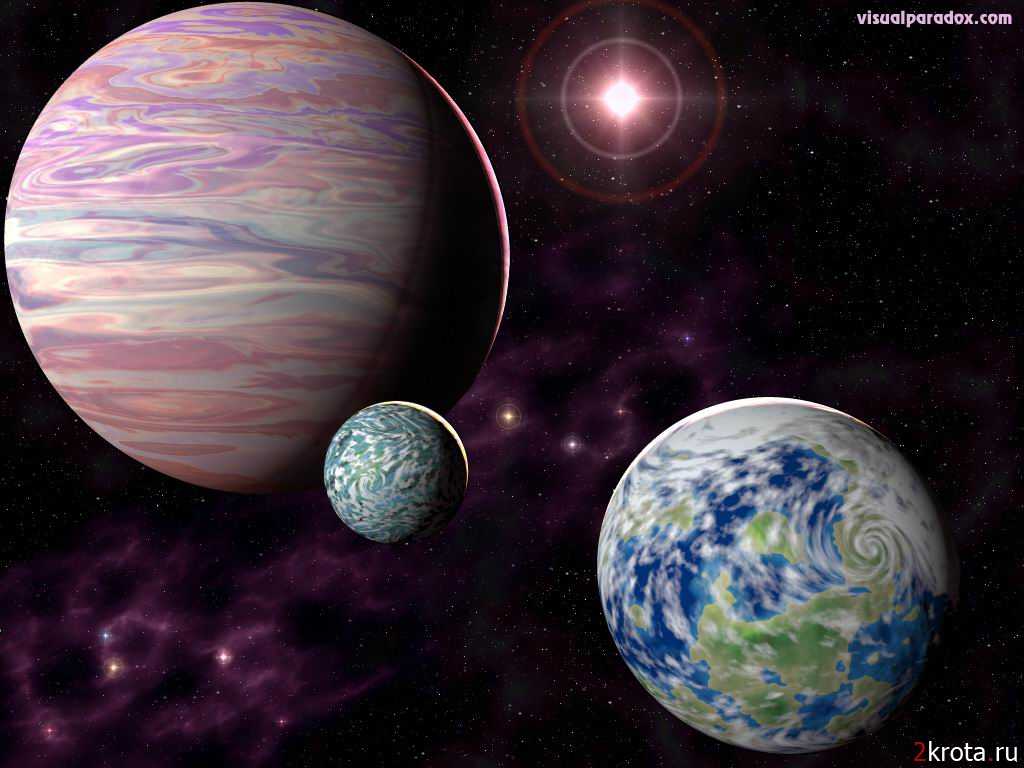 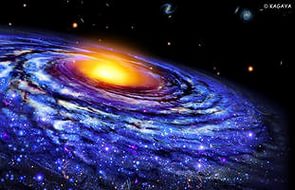 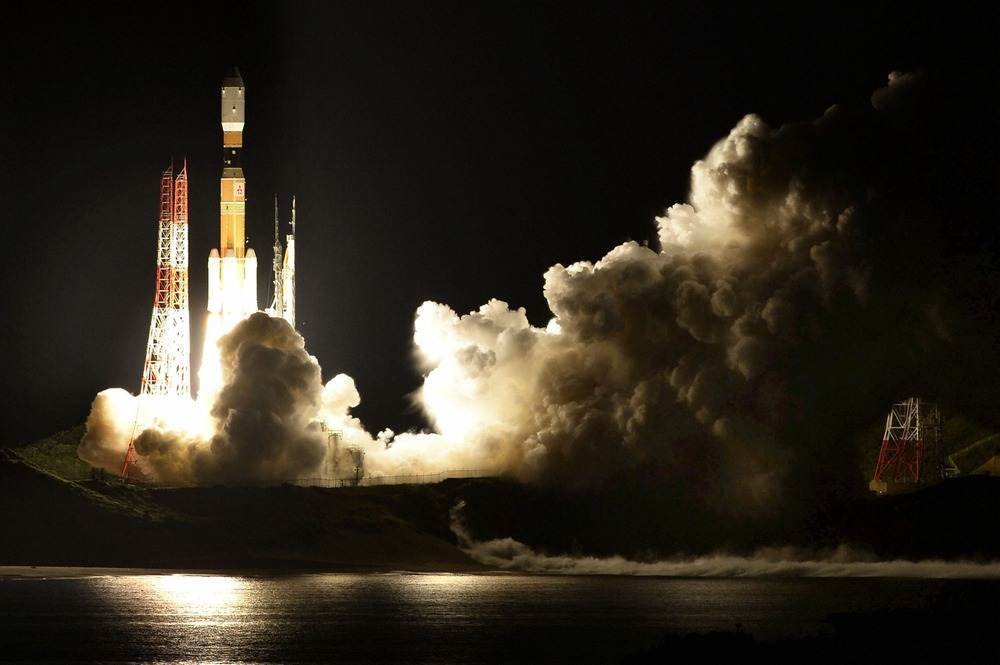 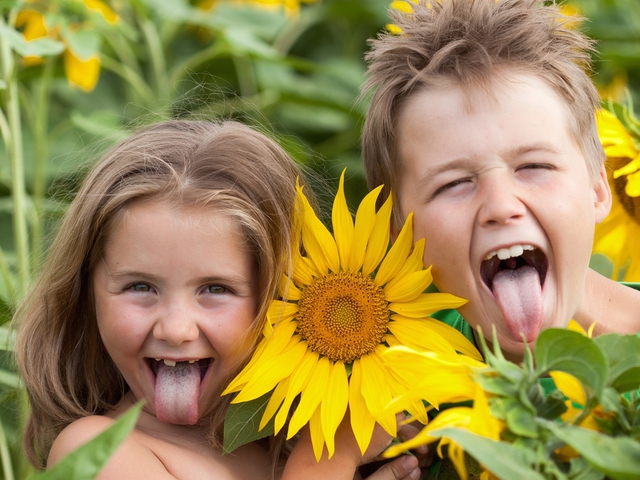 Люблю язык я русский,Он нужен мне, как небо,Каждый миг!
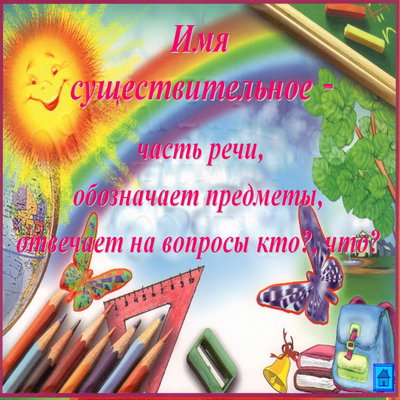 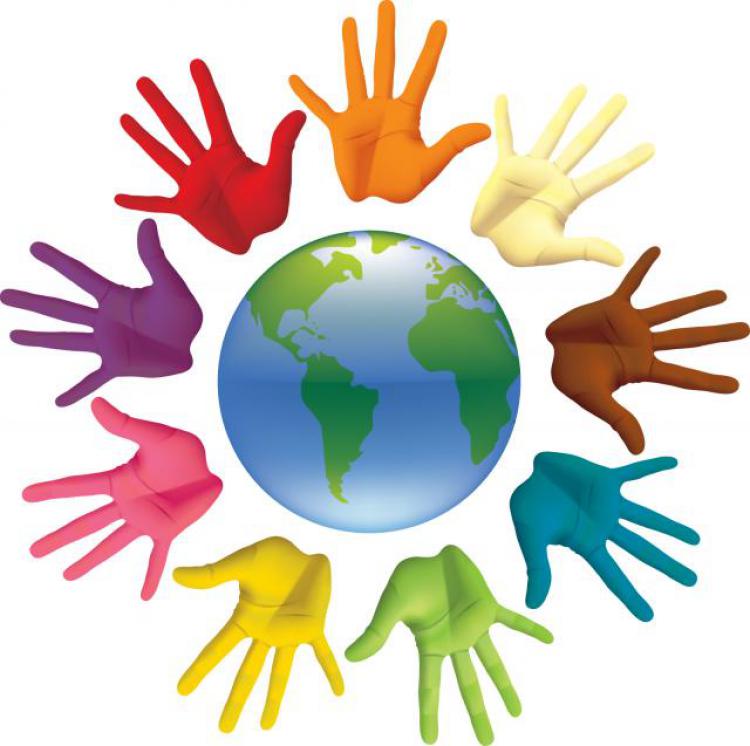 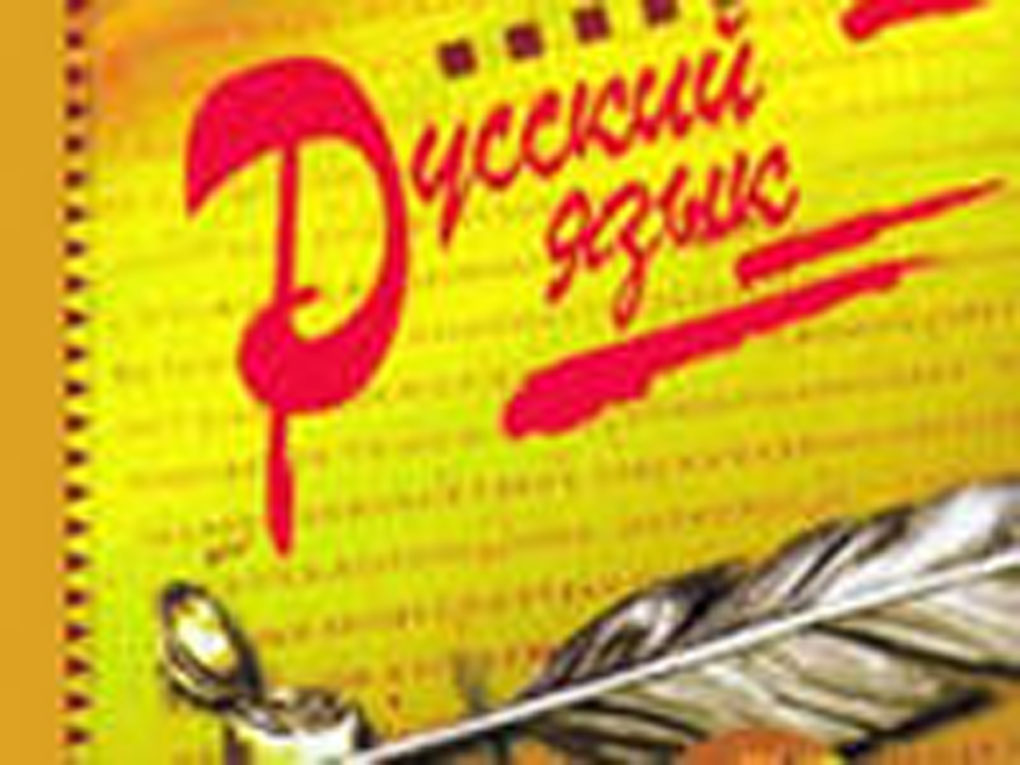 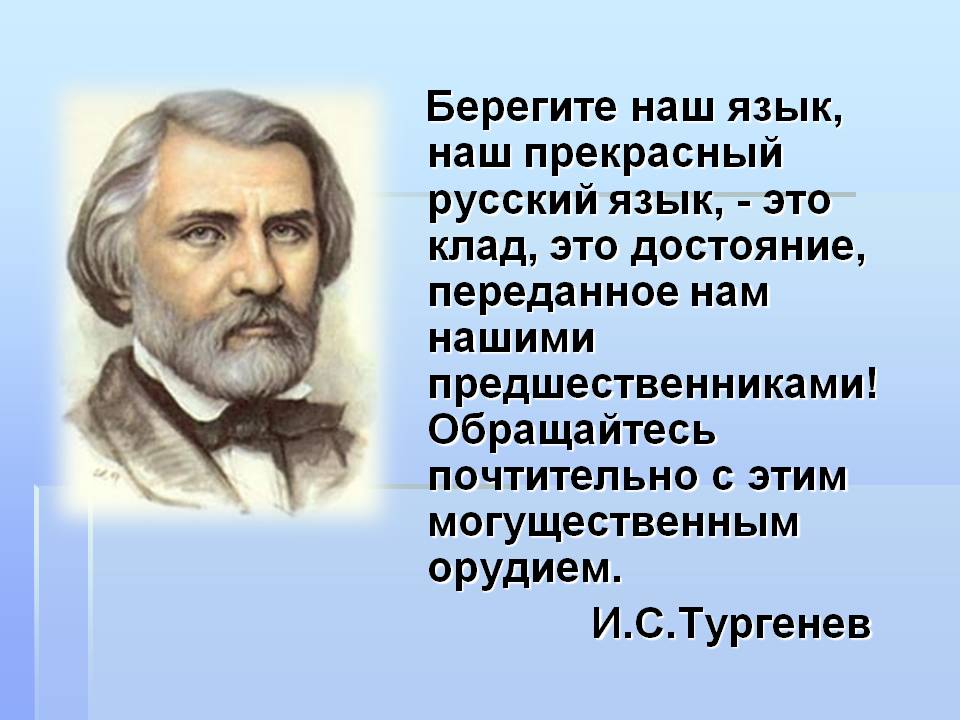 БРАННАЯ
РЕЧЬ
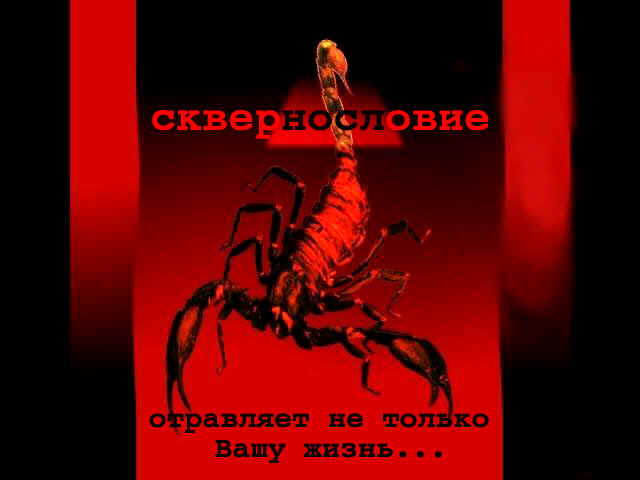 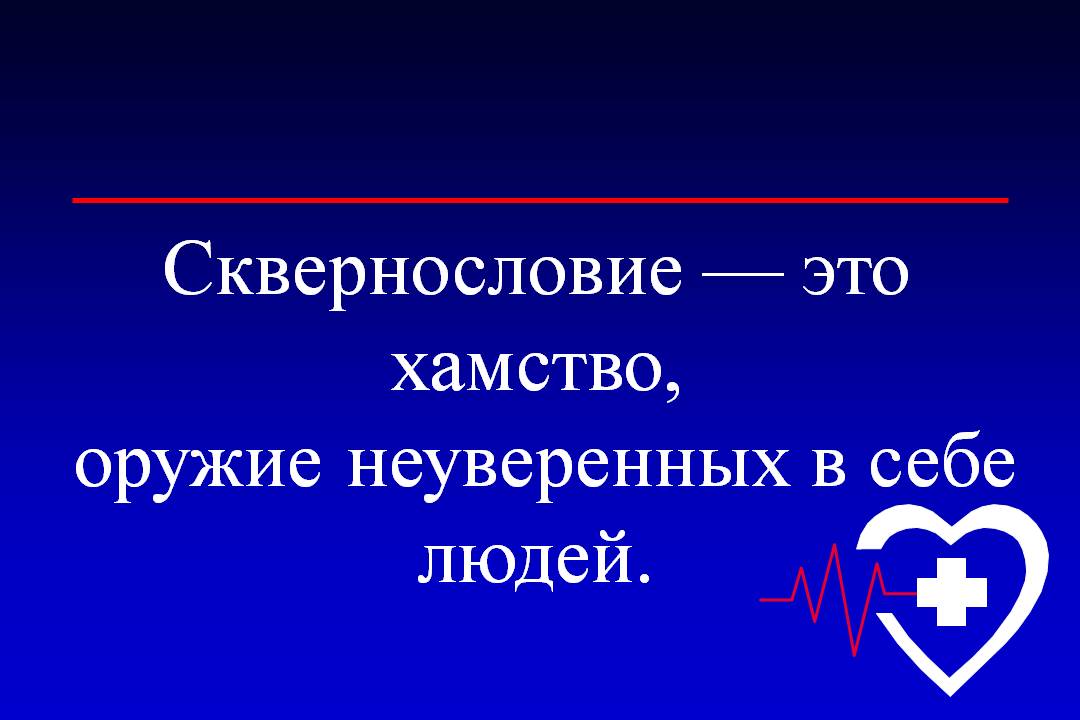 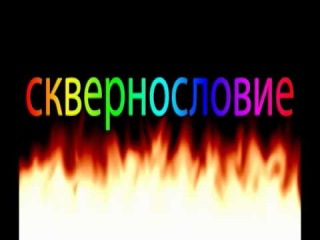 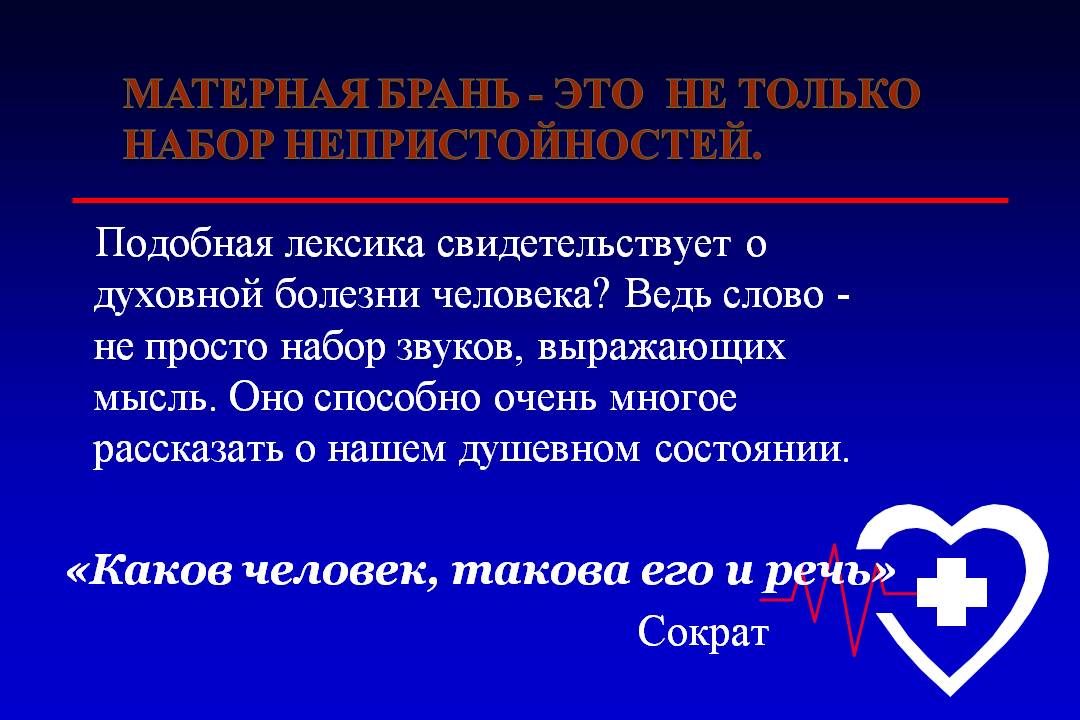 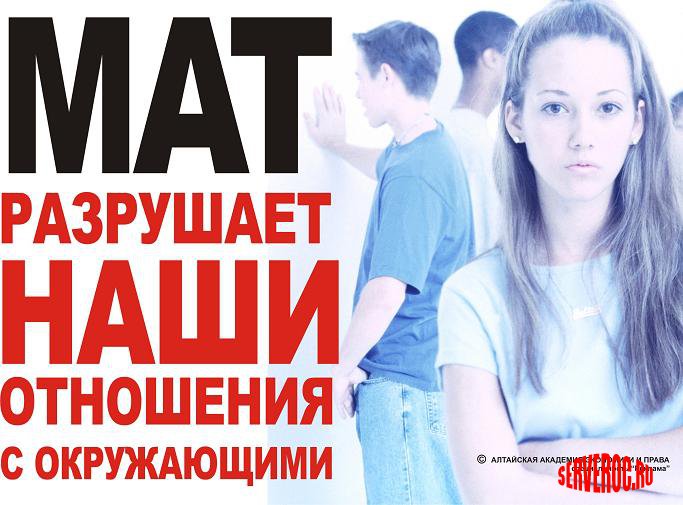 « Я – исключение. Моя речь – это моё зеркало, моё достоинство.»
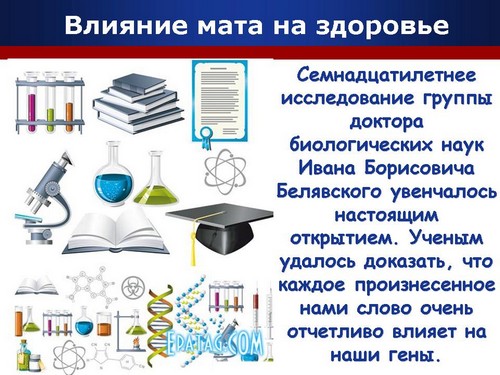 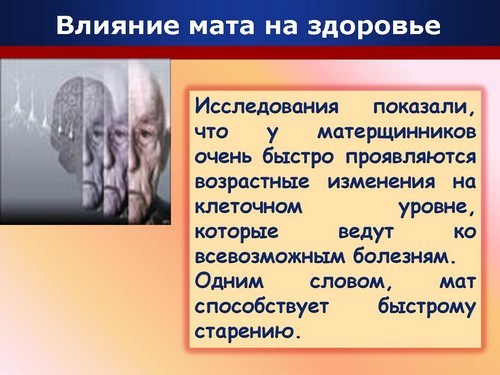 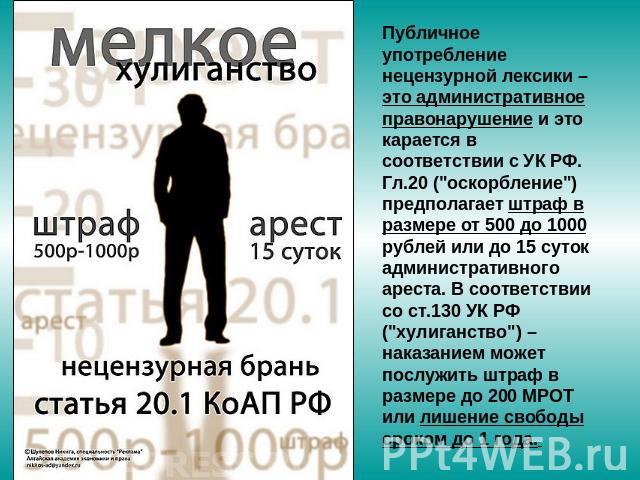 Жаргонная  речь.
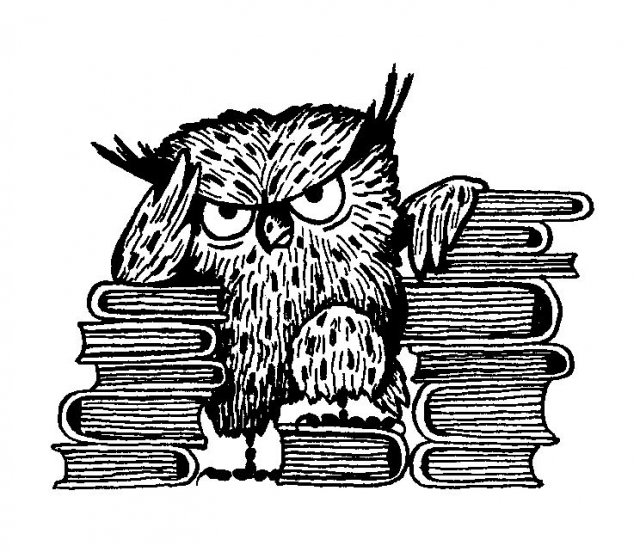 Жаргон (фр. Jargon) – речь какой-либо социальной или иной, объединенной другими интересами группы, содержащая много слов и выражений, отличных от общего языка.     Жаргон может возникать в любом коллективе. Существует жаргон школьников, жаргон студентов, молодёжный и армейский жаргоны, жаргоны музыкантов и спортсменов, жаргон торговцев, жаргон уголовников и т. д. Так, к молодёжному жаргону относятся слова: ботаник — отличник, усердный ученик; клёвый, классный — высшая степень по­ложительной оценки; крутой, круто — выше всяких по­хвал, напрягать — утомлять, докучать и т. п.     Жаргонизм – это жаргонное слово или выражение, входящее в разряд «пассивной» лексики.
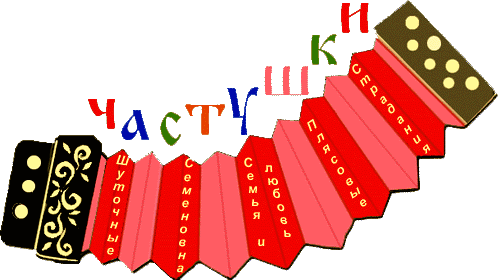 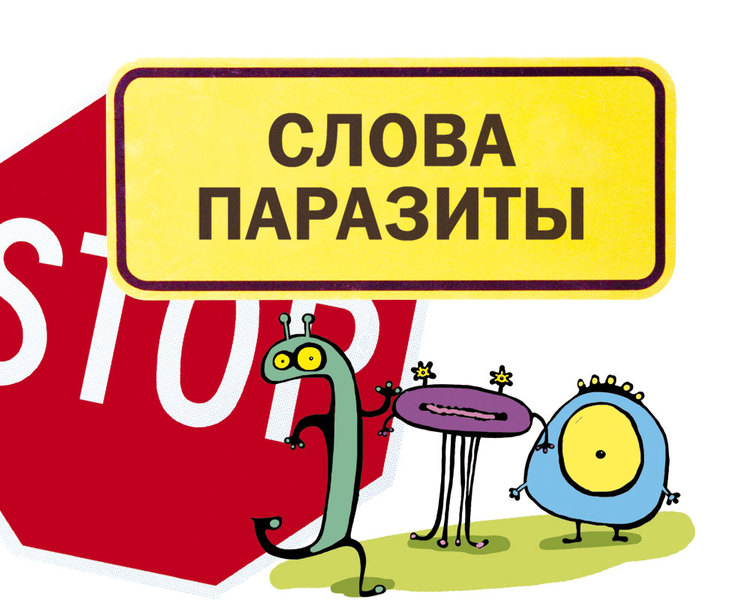 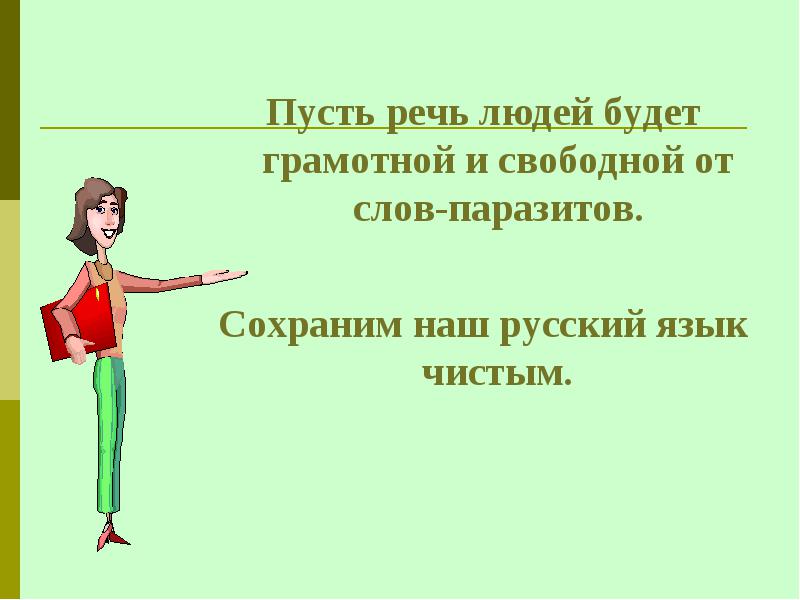 Во дни сомнений, во дни тягостных раздумий о судьбах моей родины — ты один мне поддержка и опора, о великий, могучий, правдивый и свободный русский язык! Нельзя верить, чтобы такой язык не был дан великому народу!
                                      

                                                    Тургенев И. С.
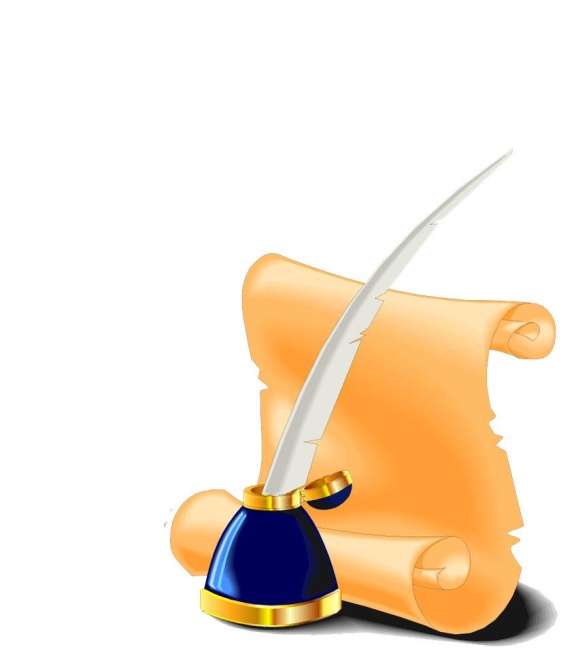 «Превет. Как дила.Я освабажус в  9»
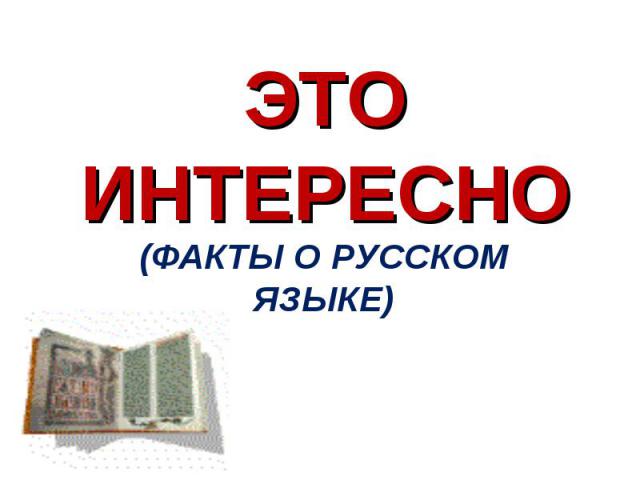 Это интересно.
Существует всего несколько слов ,где идут три одинаковых гласных подряд,
а именно  
длинношеее, короткошее, 
кривошее, змееед.
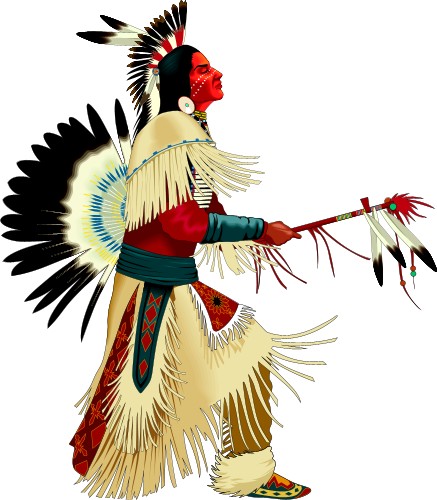 В русском языке –Индеец (коренной житель Америки) и  Индиец(житель Индии).
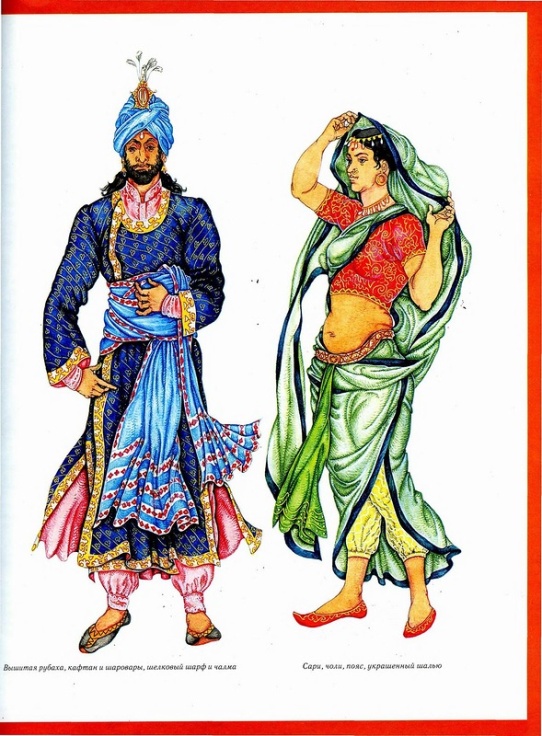 Слово «вынуть» не имеет корня.
Всего три исконно русских слова начинаются на букву «А»-
Это  АЗ, АЗБУКА, АВОСЬ.
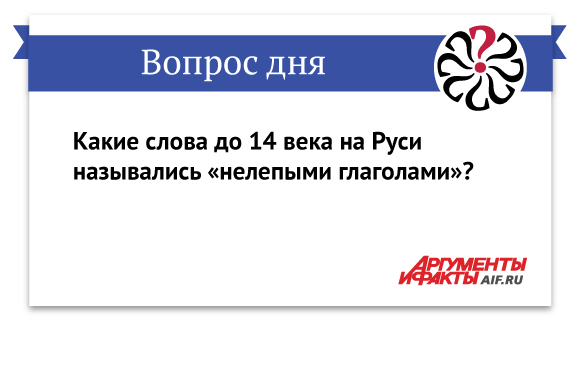 Самый,самый,самый…
Самое длинное существительное-
  «ВЫСОКОПРЕВОСХОДИТЕЛЬСТВО» (24 буквы)
Наречие  «НЕУДОВЛЕТВОРИТЕЛЬНО» (19 букв)
Предлог – «СООТВЕТСТВЕННО»(14 букв)
Частица – «ИСКЛЮЧИТЕЛЬНО» (13 букв)
Глагол – «ПЕРЕОСВИДЕТЕЛЬСТВОВАТЬСЯ»

В книге  рекордов Гиннеса  названы самые длинные слова:

«рентгеноэлектрокардиографического», 

«превысокомногорассмотрительствующий».
Глагол « ПОБЕДИТЬ».  Победю ? Или побежду?«Стану победителем».
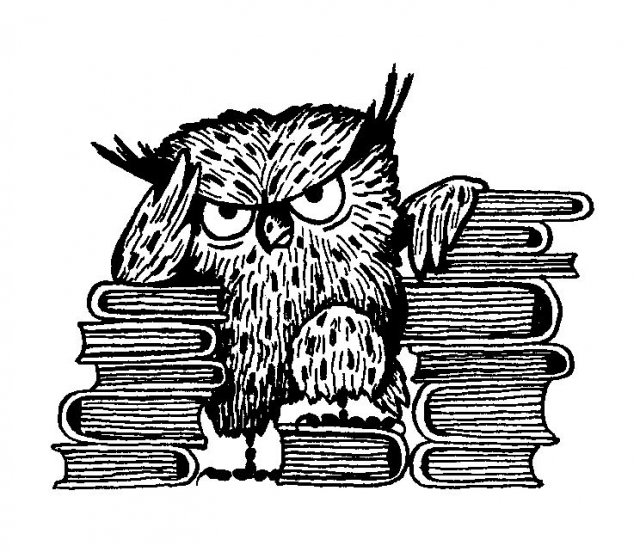 Буква «Ы»
Герб посёлка  Ыллымах
Река  Ыгыатта
Буква «Ё» падеж-падёж,небо-нёбо,все-всё.
В русском языке есть уникальное слово для языка с приставкой  КО-   --ЗАКОУЛОК,
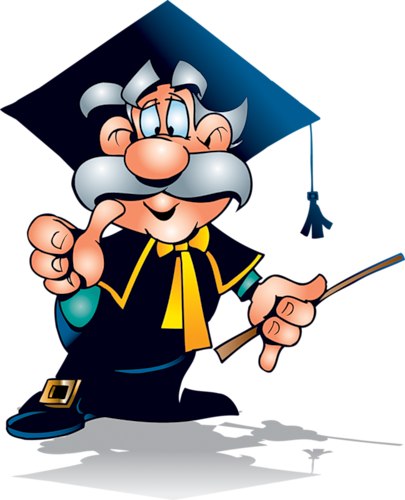 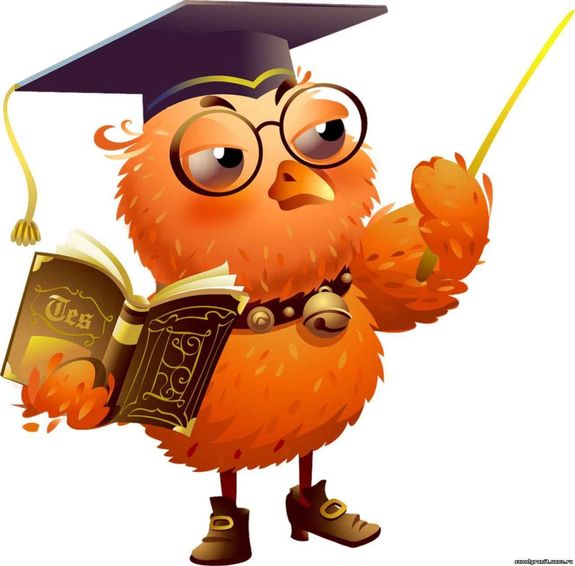 — Русские поэты и писатели придумали много новых слов: вещество(Ломоносов), промышленность (Карамзин), головотяпство (Салтыков-Щедрин), стушеваться (Достоевский), бездарь (Северянин), изнемождённый, лётчик (Хлебников).
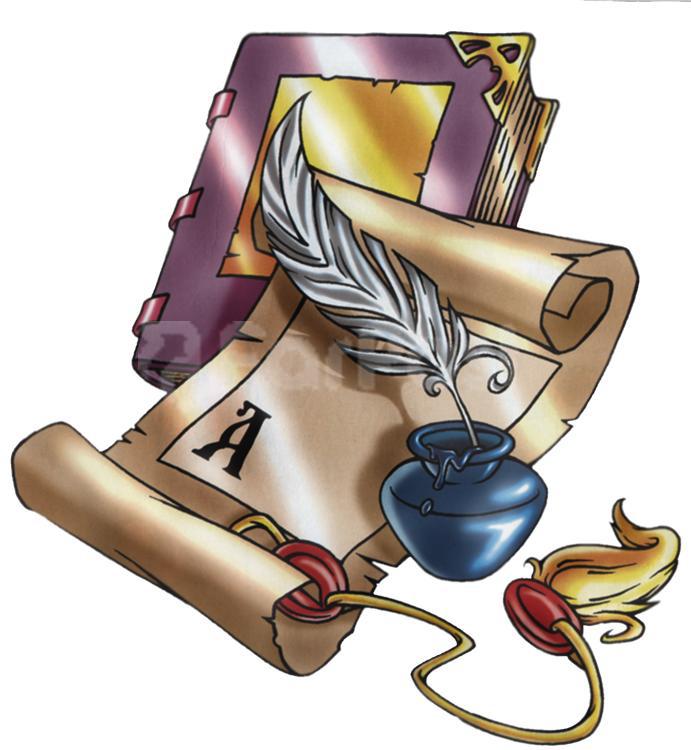 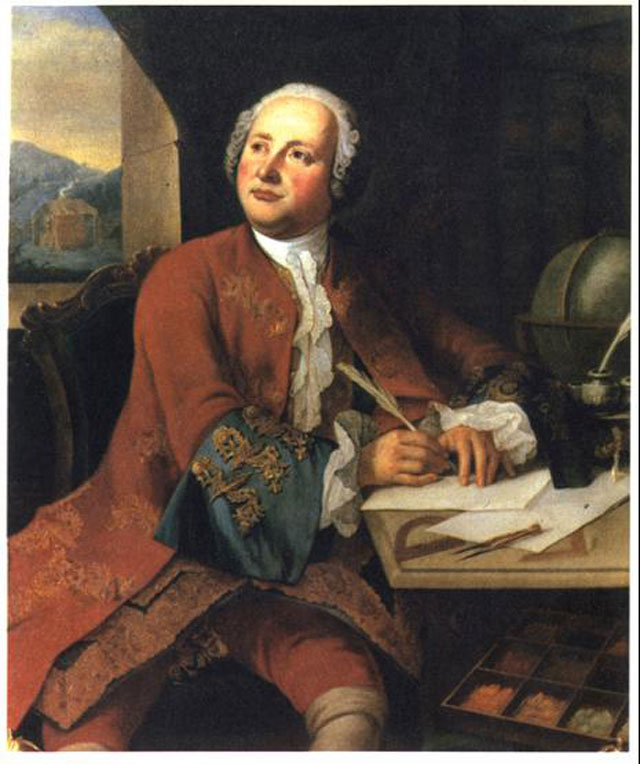 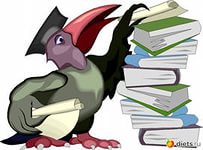 «Для всего в русском языке есть множество хороших слов»
               К.Г.Паустовский
«Великий язык  мог быть дан только  великому народу.»
                            И.С.Тургенев
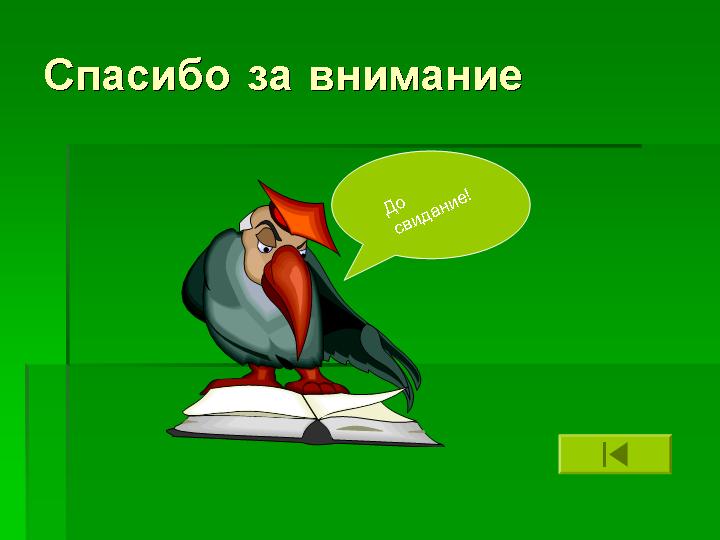